Osage plains
By Derek, Daegon, Alex
The Osage plains are named after a importan indin tribe that used to live there.
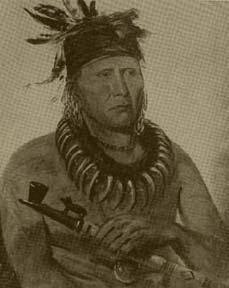 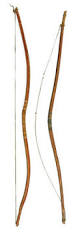 The Osage plains extend into the Great Plains of Kansas and Colorado.
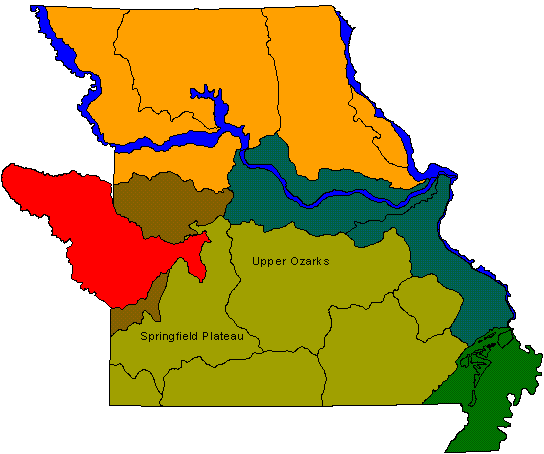 The grass had grown on the plains for thousands of years.
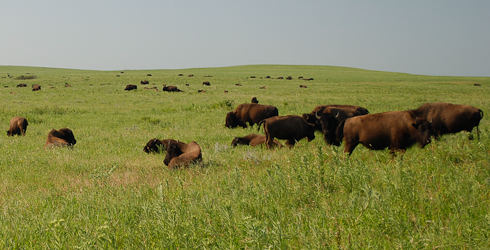 In the summer, when the wind blew the Osage plains looked like waves of the ocean.
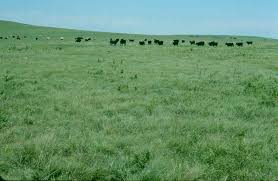 Before farmers came to the region and cleared the land many types of grass covered the land.
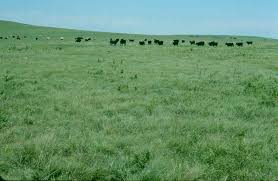 Many farmers still let grass grow on their land to feed their cattle.
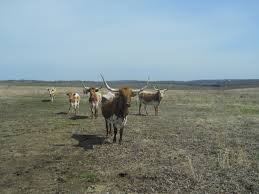 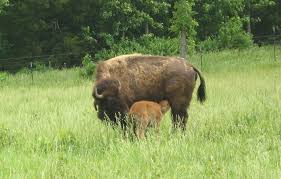 Farmers also grow wheat and hay.
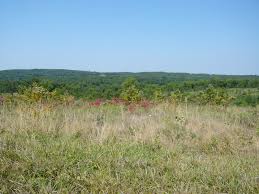